PETARDE
UPOZORENJE
Kupovanje i korištenje petardi nije dozvoljeno osobama mlađim ispod 18 godina.
PETARDE
Petarda je eksplozivno sredstvo, odnosno, imitacija eksplozivnog streljiva, pirotehničkih sredstava (granata, bomba, itd.), no zamišljena je na način kako ne bi činila veliku materijalnu štetu. Petarda se može uporabiti u civilne ili vojne svrhe. Pali se uz pomoć upaljača šibice ili nekog dobro užarenog predmeta.
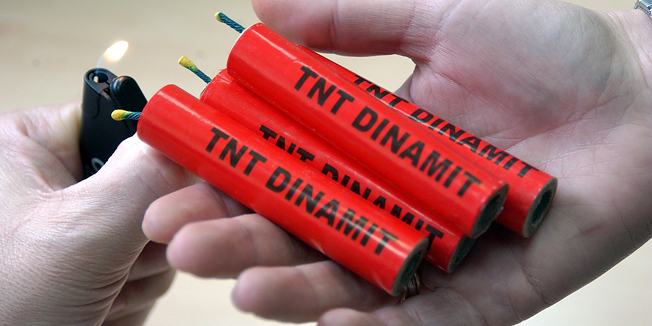 PODJELA PETARDI
Petarde se dijele na tri razreda:
1. Razred- Petarde koje predstavljaju vrlo nizak rizik i zanemarivu razinu buke
2. i 3. razred predstavljaju nizak do srednji rizik
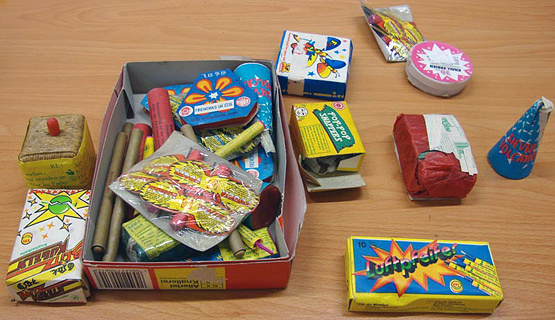 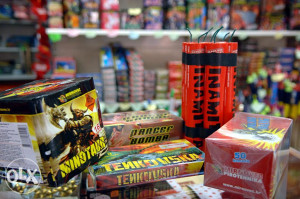 1. razred
2. i 3. razred
PRODAJA PIRTEHNIČKIS SRED.
Pirotehnička sredstva mogu se prodavati (ali ne i koristiti) od 15. prosinca do 1. siječnja
Pirotehnička sredstva 1. 2. i 3. razreda smiju se prodavati osobama starijim od 18 godina.
Uporaba pirotehničkih sredstava za zabavu 2.i 3. razreda dopuštena je samo u razdoblju od 27. prosinca do 1. siječnja.
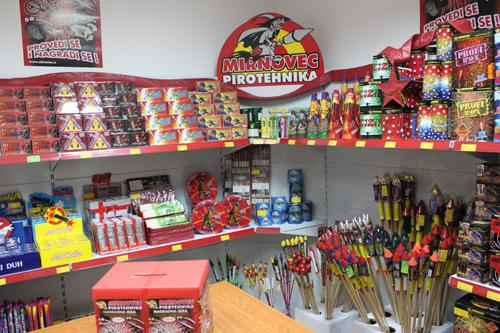 POSLJEDICE KORIŠTENJA PETARDI
Opekline: Ako petarda eksplodira u ruci, može doći do opeklina visokog stupnja.
Gluhoća: Detonacijom petardi i sličnih pirotehničkih sredstava stvara se zvuk jačine do 120 decibela.
Sljepoća: Ako petarda eksplodira blizu očiju, može dovesti do oštećenja oka, pa i sljepoće.
Amputacija: Petarde su zapravo kao male bombe i mogu raznijeti prste ako se drže u trenutku eksplozije.
Bruno SalamunovićIndustrijsko- obrtnička škola Slavonski Brod